Have You Ever…?
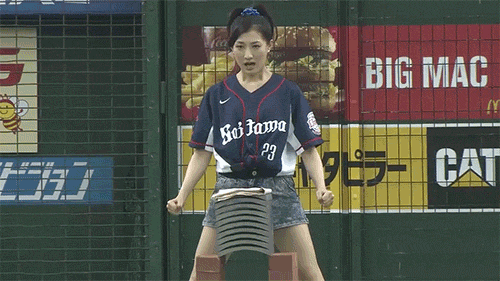 Start by writing:
Yellow Paper – Something happy that happened to you.

Blue Paper – Something sad that happened to you.
Have you ever…?
What does it mean?


Why would you use it?
Have you ever…?
I have. 



I have not.
Yes, ______________________.  



No, _______________________.
Have you ever driven a car?
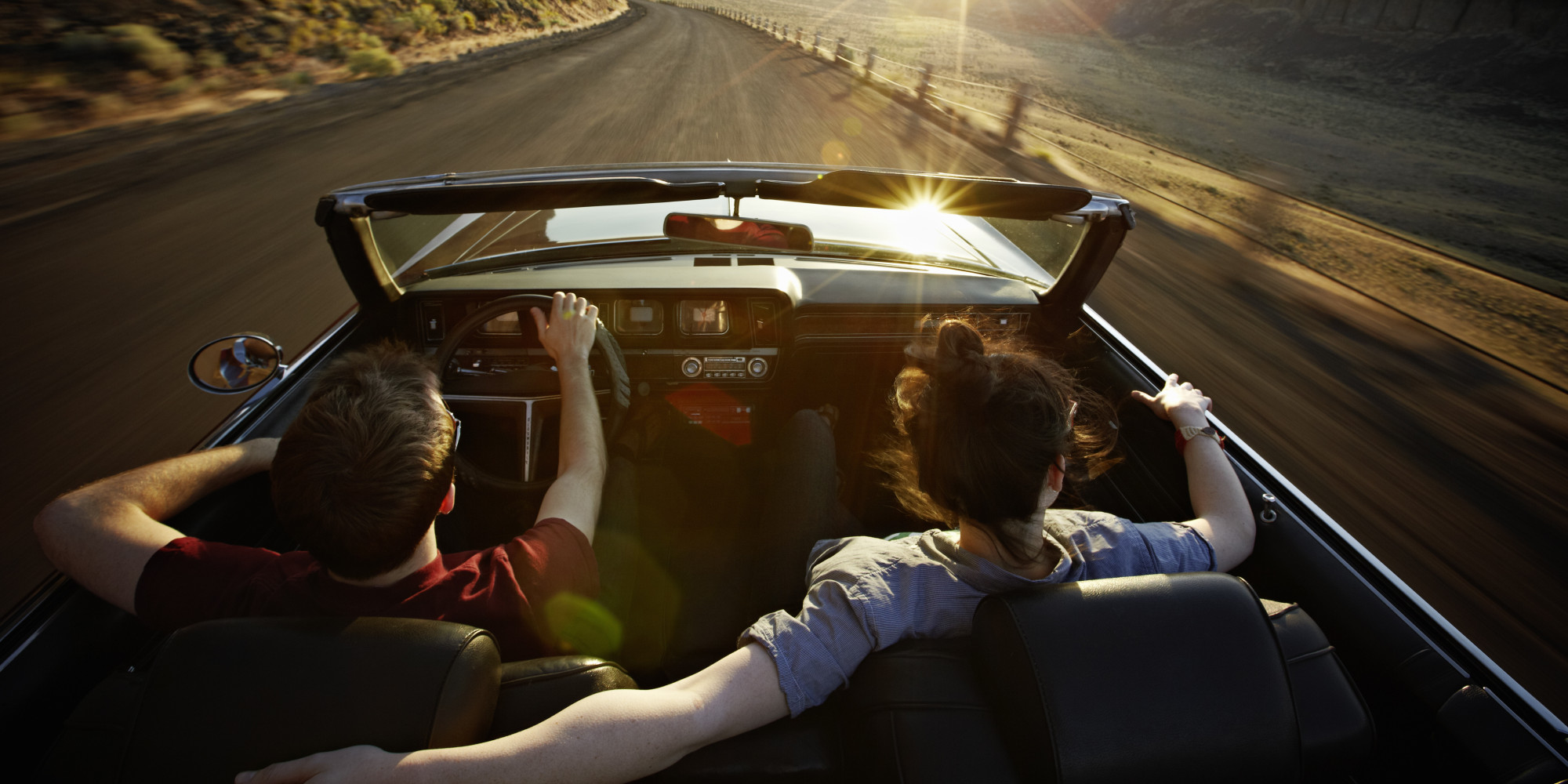 Have you ever lied to your mother?
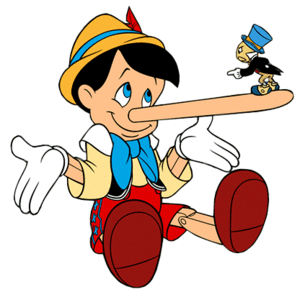 Have you ever studied math?
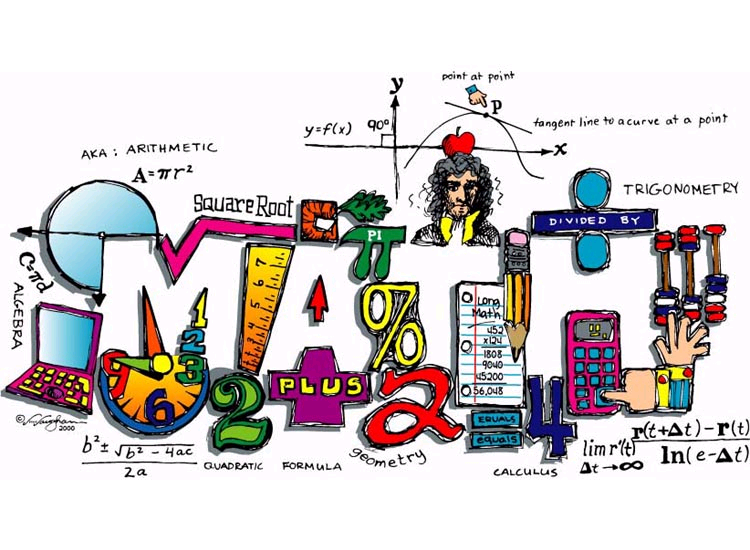 Have you ever swam in the ocean?
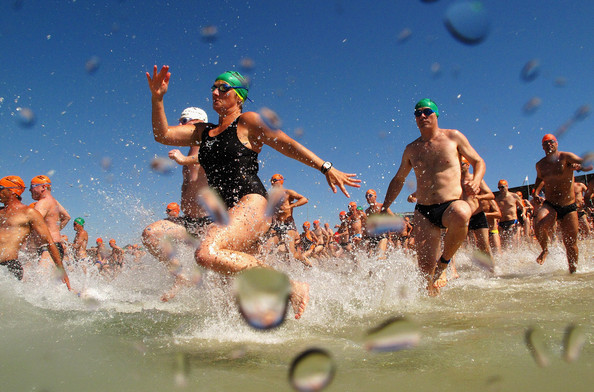 Have you ever broke your arm?
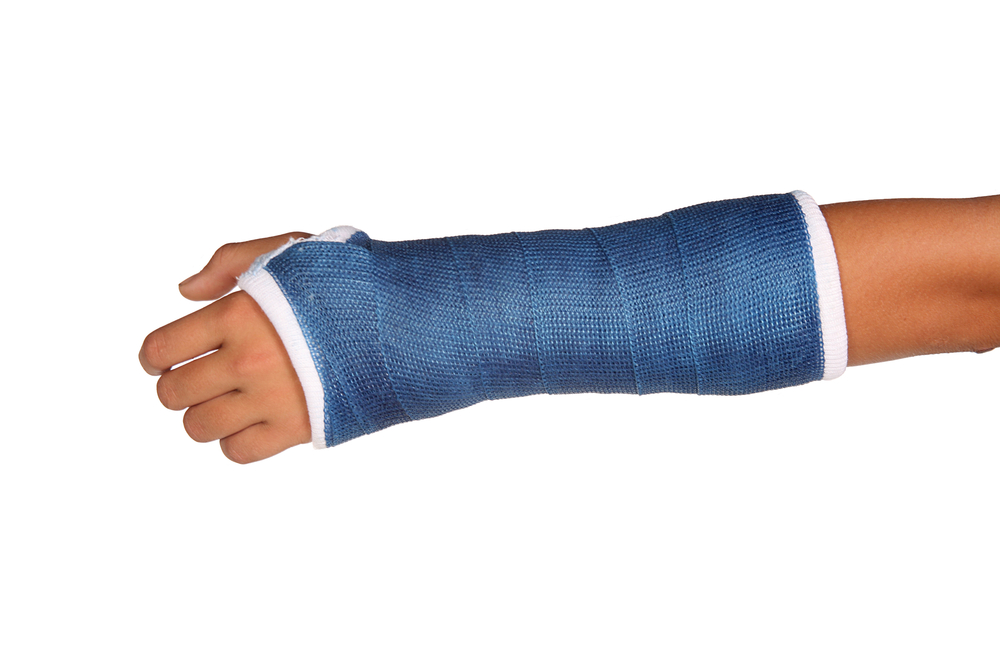 Have you ever been on an airplane?
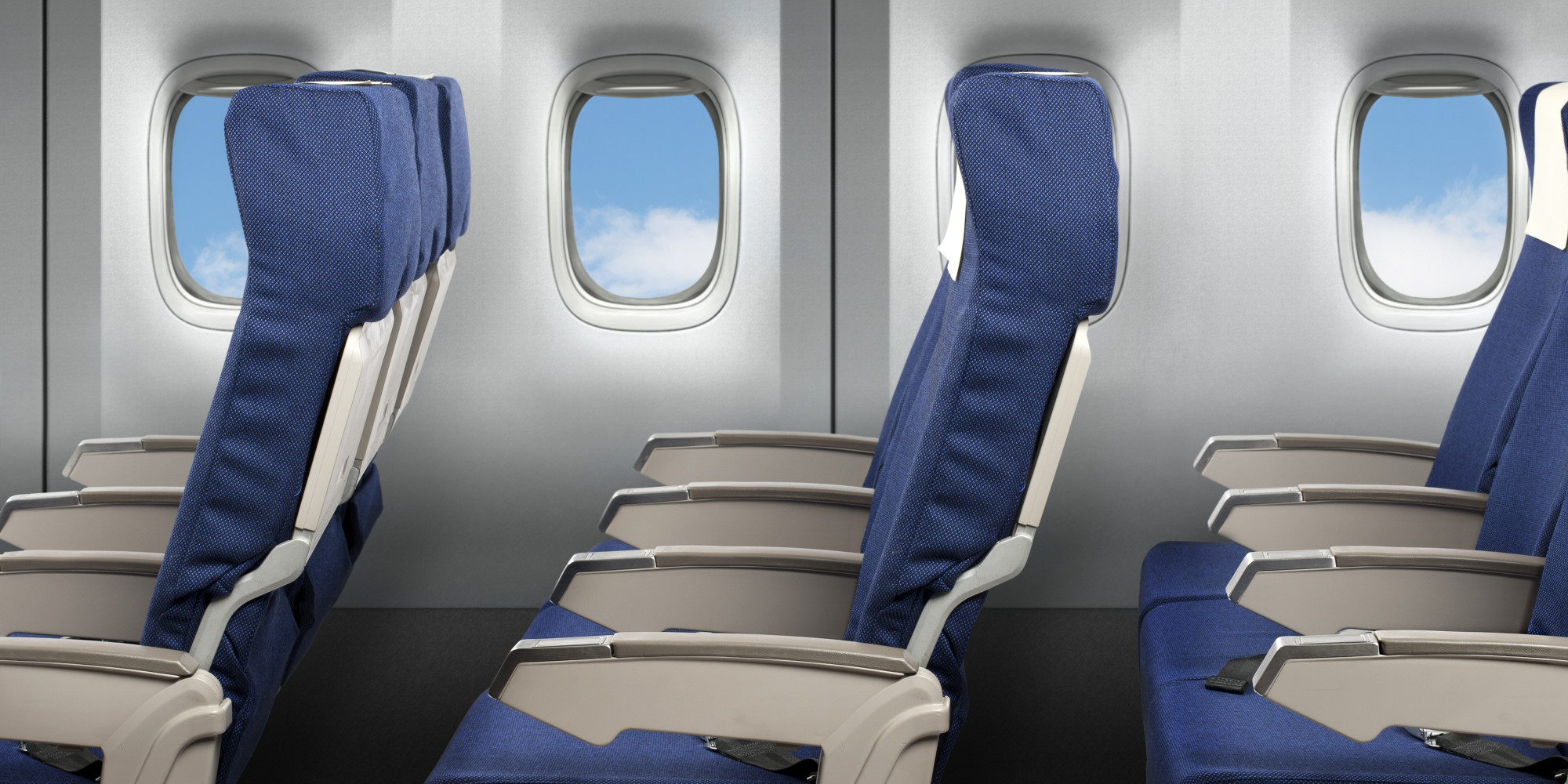 Have you ever kissed your father?
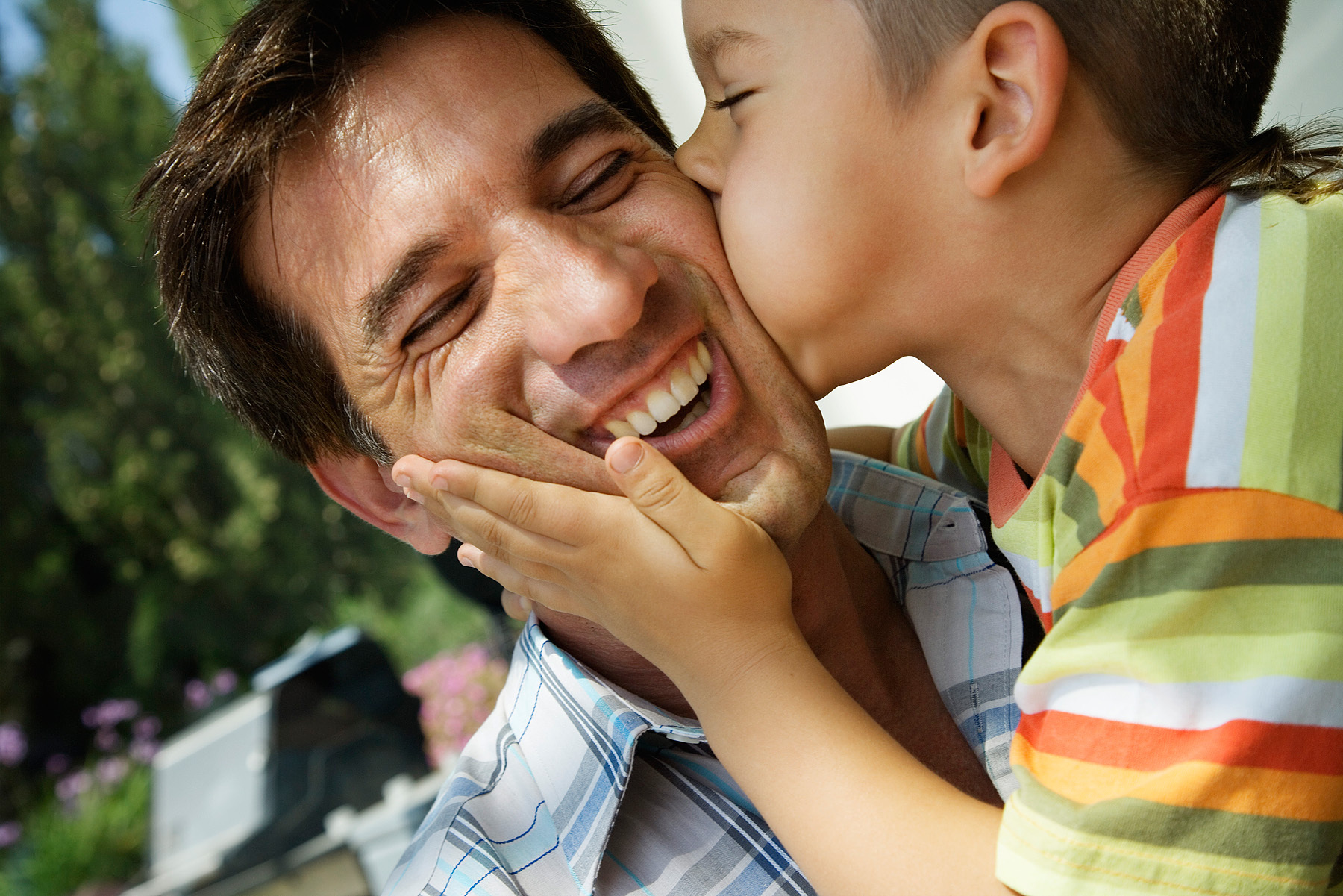 Have you ever eaten an insect?
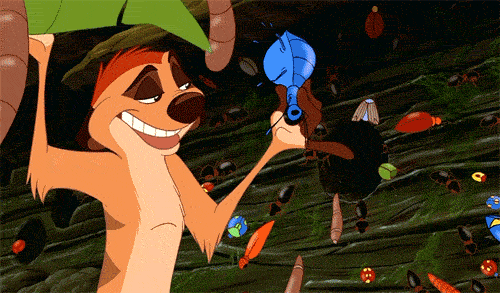 Have you ever been in a fight?
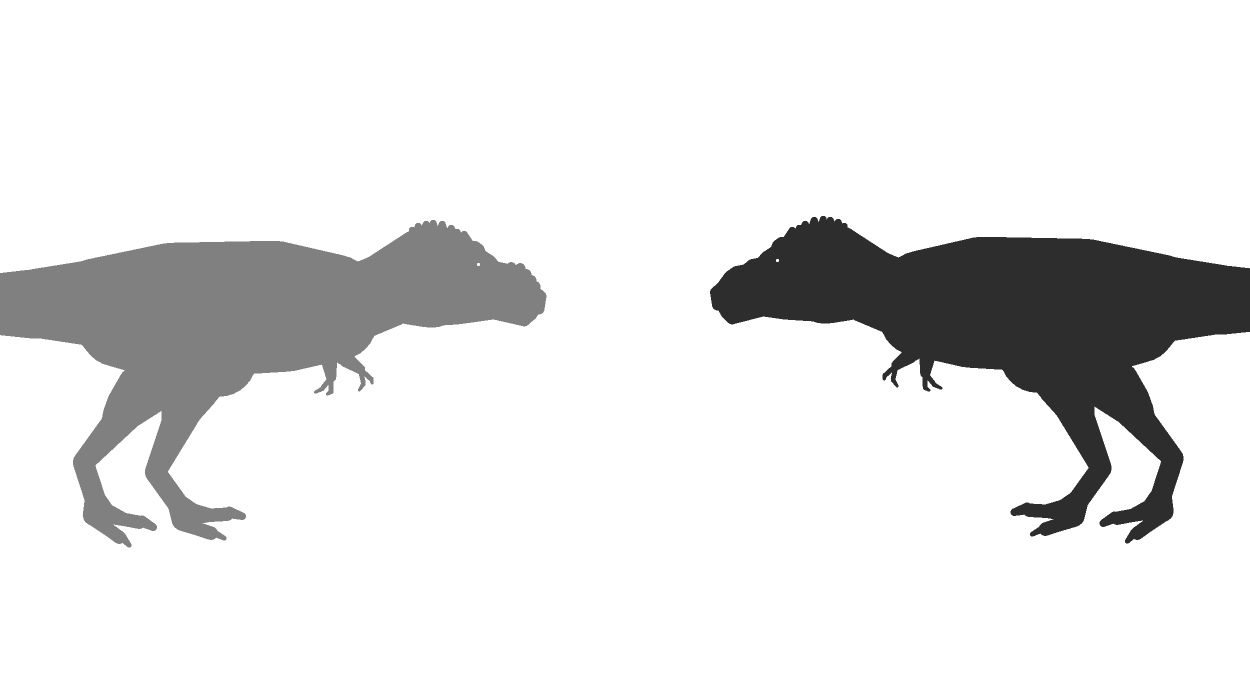 Have you ever cooked dinner?
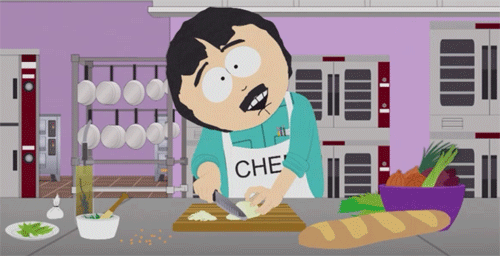 Have you ever slept in a tent?
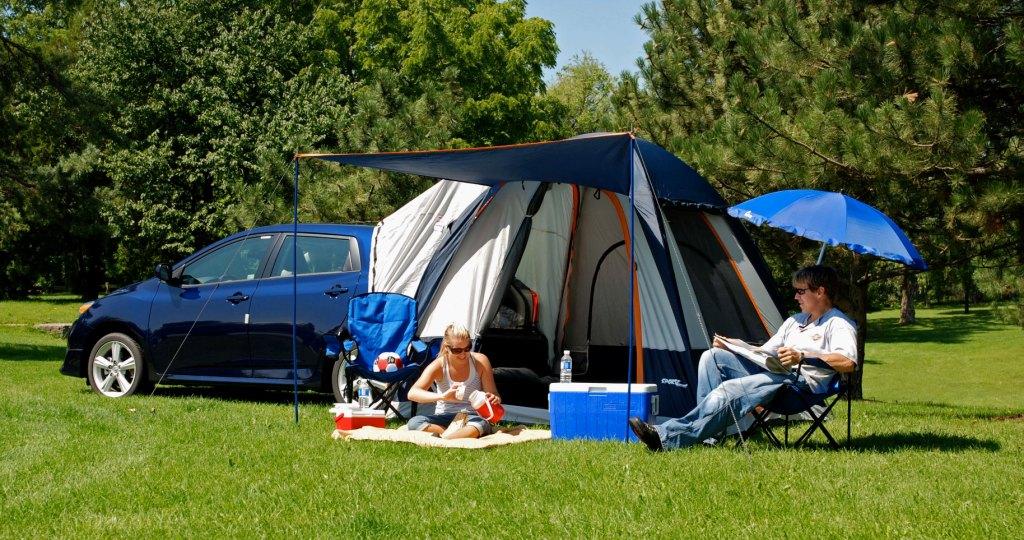 Have you ever been stung by a bee?
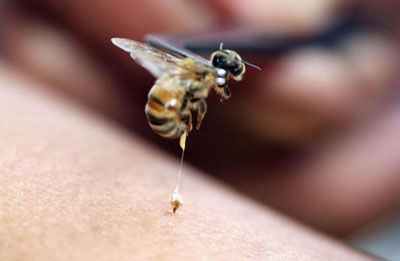 Have you ever made someone cry?
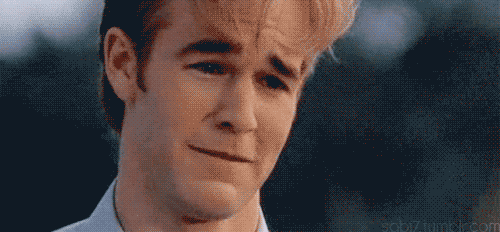 Have you ever lost your phone?
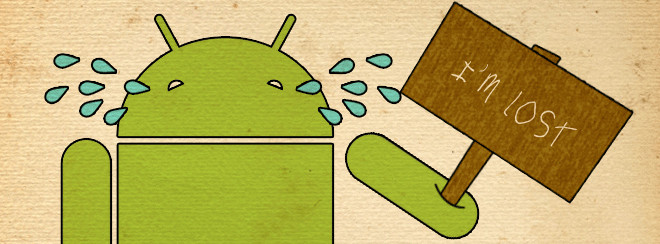 Present Perfect Tense
I have….
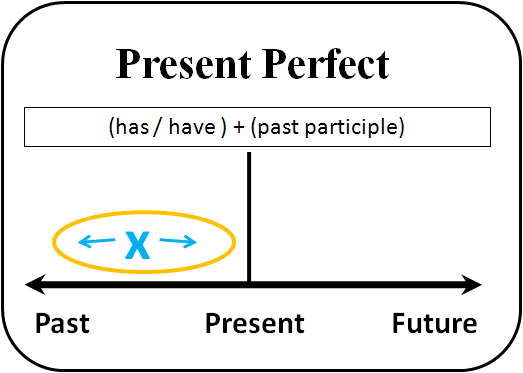 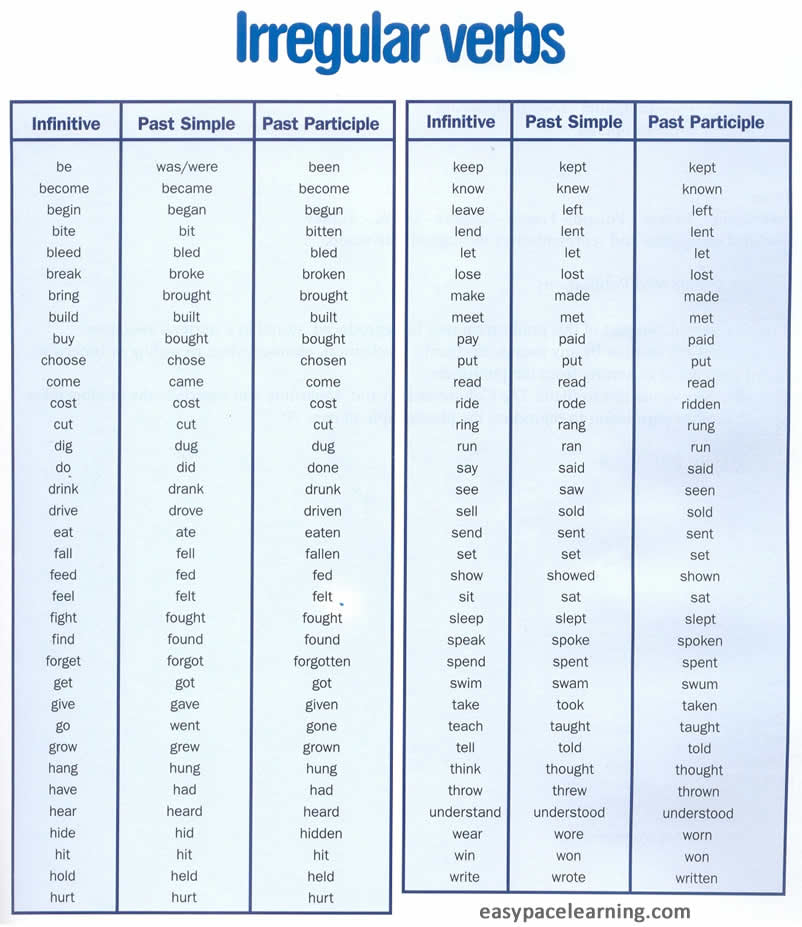 I win a trophy.
I have won a trophy.
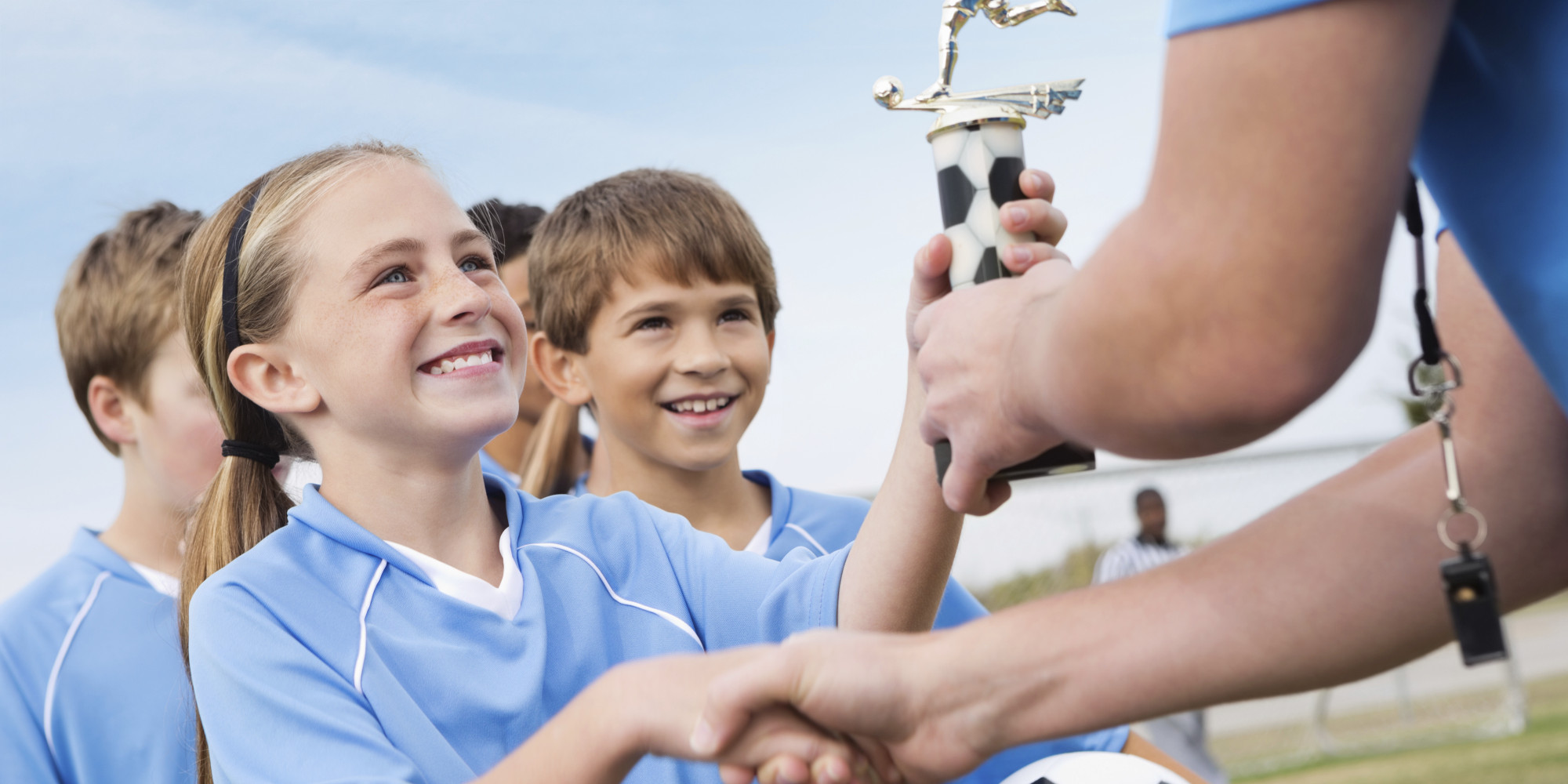 I have eaten breakfast.
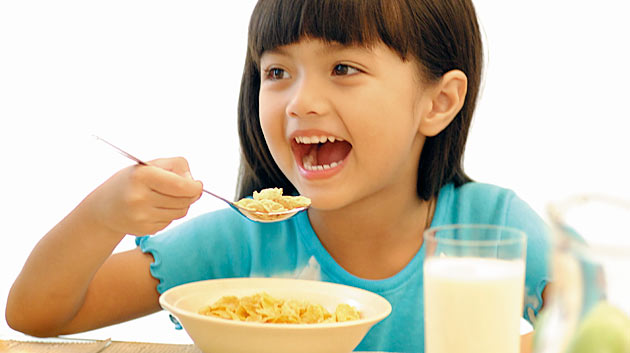 I have been to the zoo.
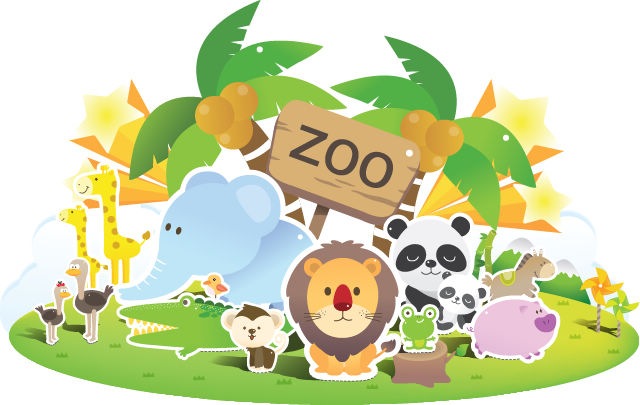 I have bought clothes.
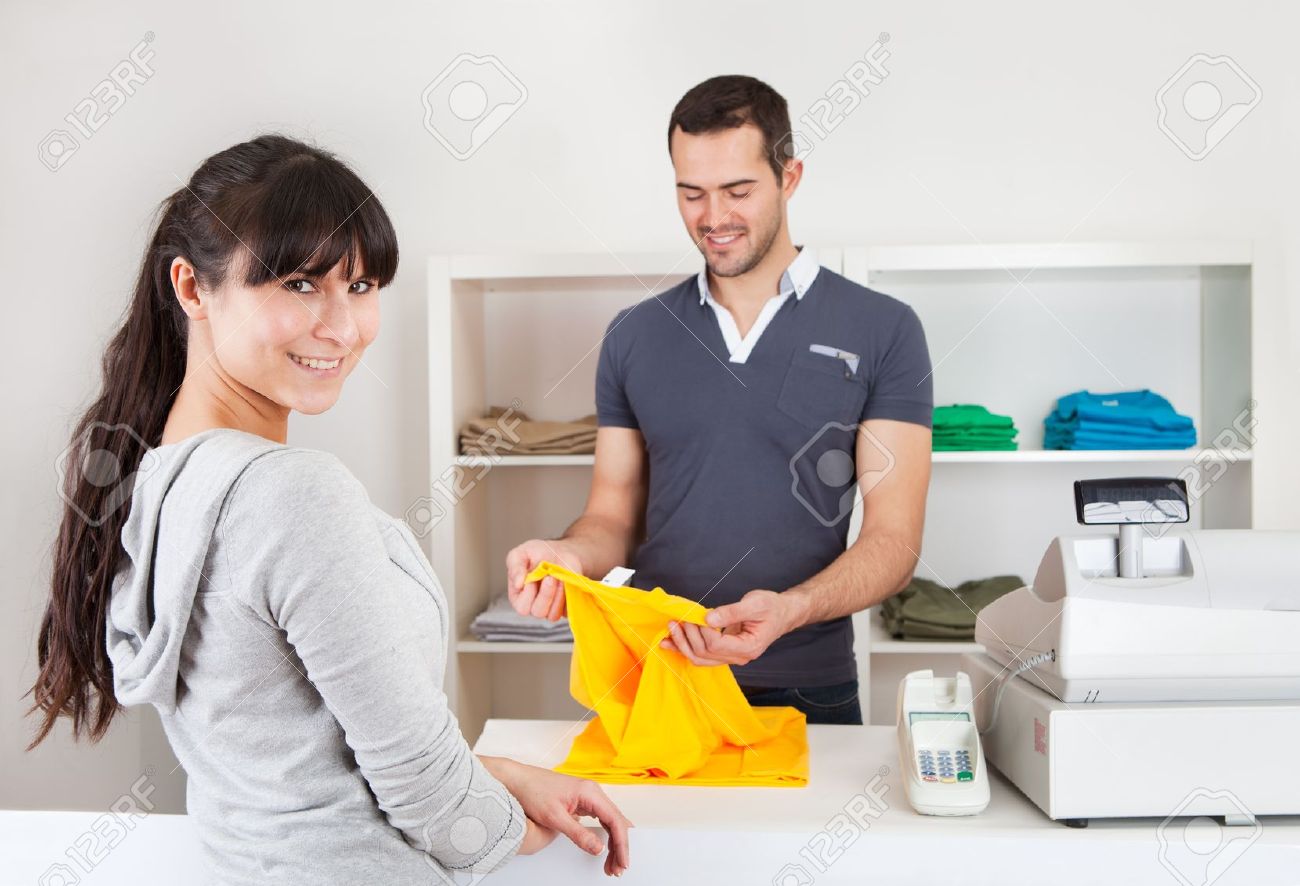 I have travelled to another country.
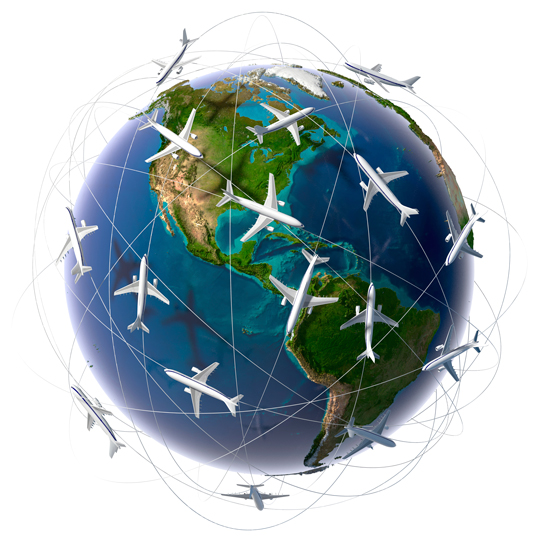 I haven’t travelled to another country.
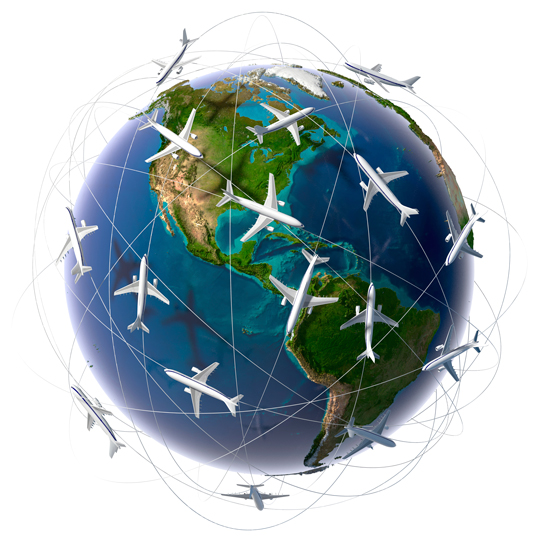 I’ve never – The Sitting Game
Everyone must stand up at the back of class.  

Make a present perfect sentence.  
Must be something that you didn’t do.

If someone else has done it, but you have not, you can sit down.
Dare
Challenge someone to do something.
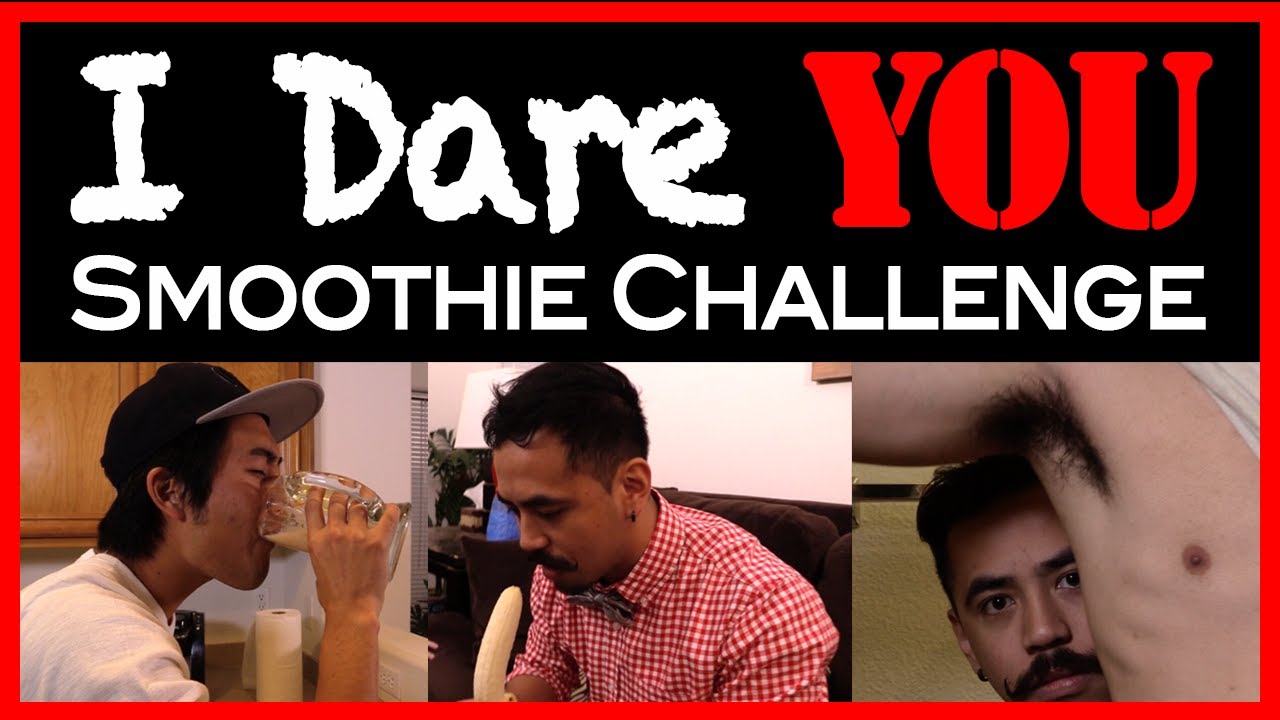 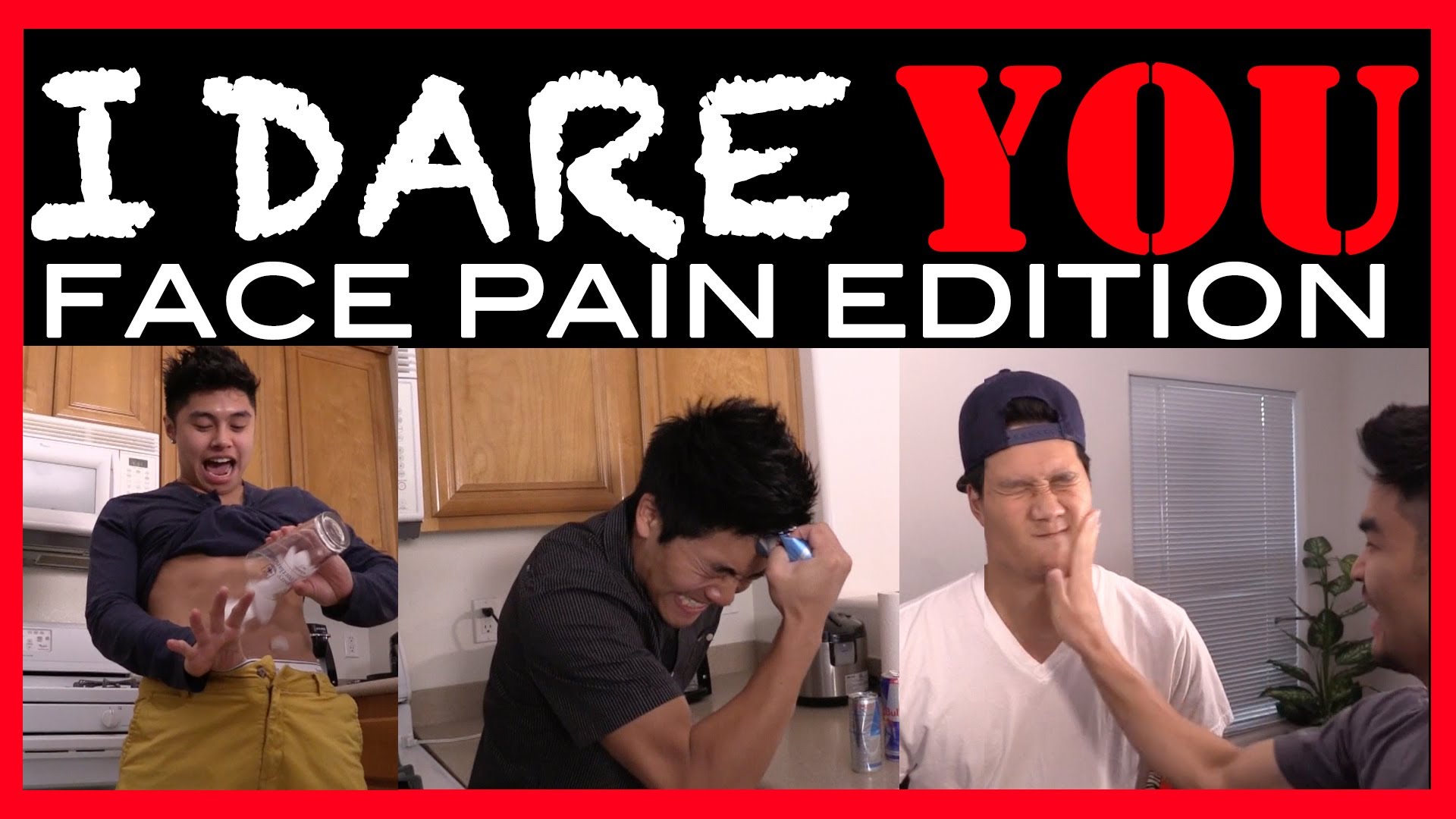 Dare
I dare you to…
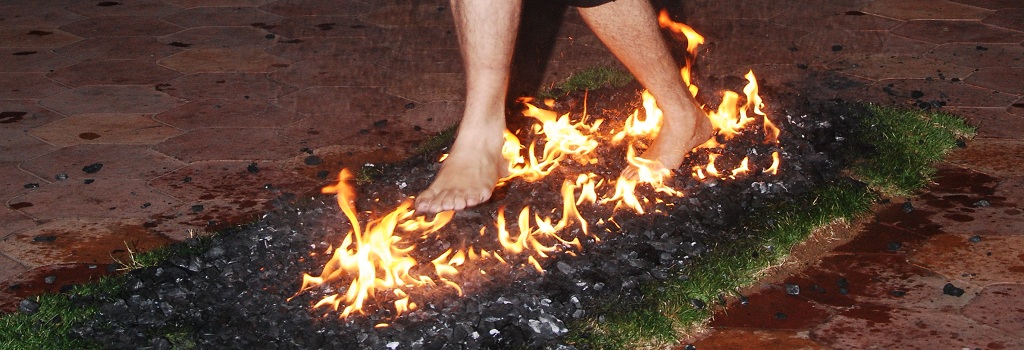 I dare you to….
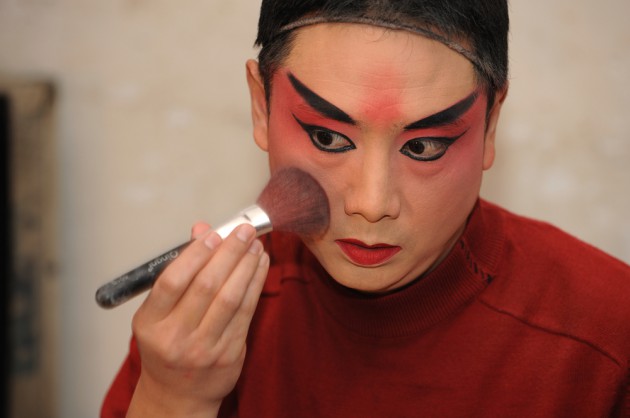 Travis Pastrana
https://www.youtube.com/watch?v=L5N7R9Wbe_E
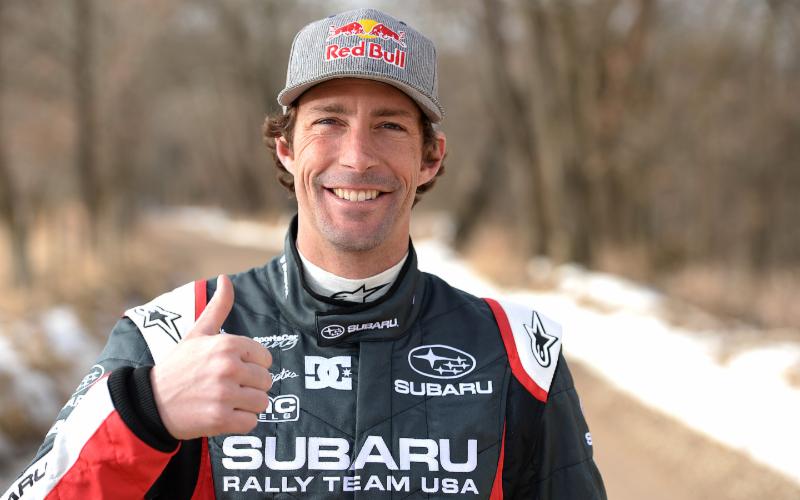 Fear Factor
https://www.youtube.com/watch?v=aw_bmpgfZK4
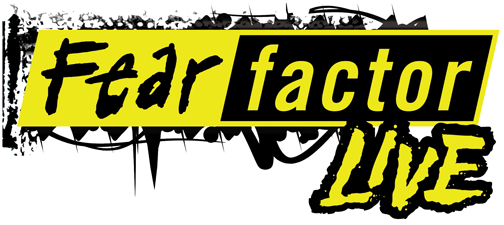 Jackass
https://www.youtube.com/watch?v=3_3VrHLuqG4
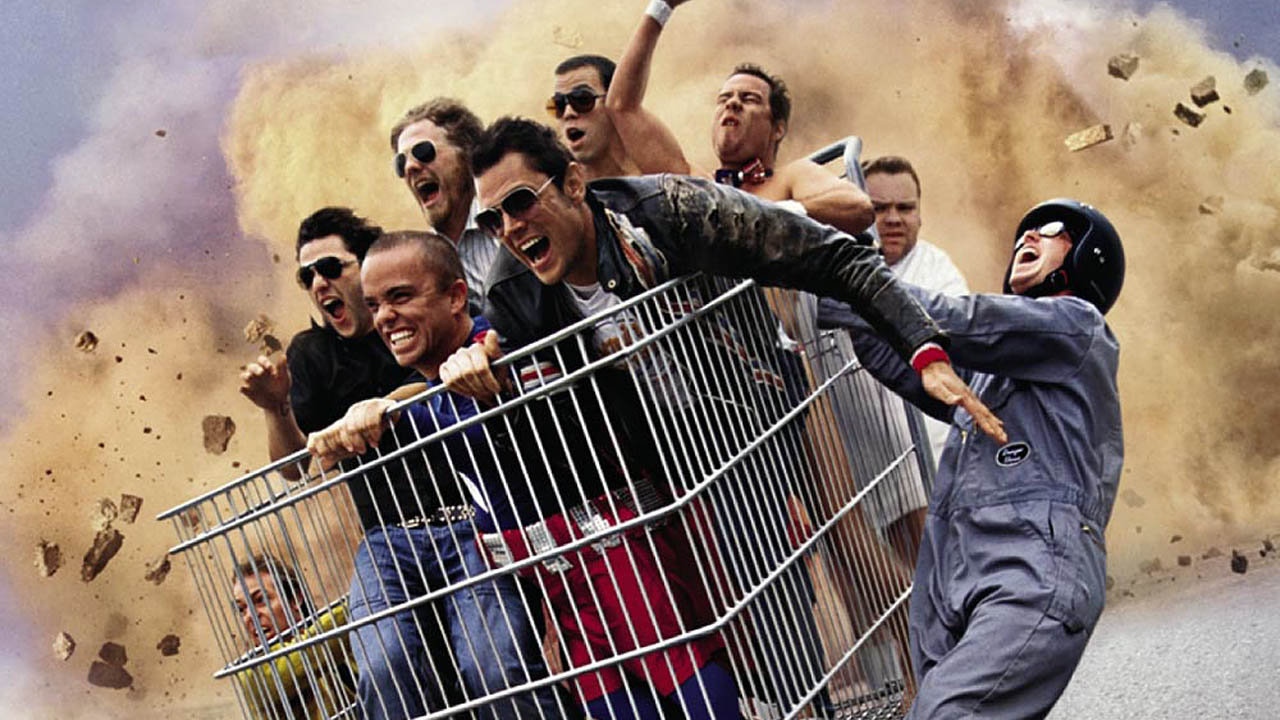 Truth or Dare
One student comes to the front.

Another student asks, “Truth or Dare?”

Truth – Ask, “Have you ever…”
Dare – Say, “I dare you to…”
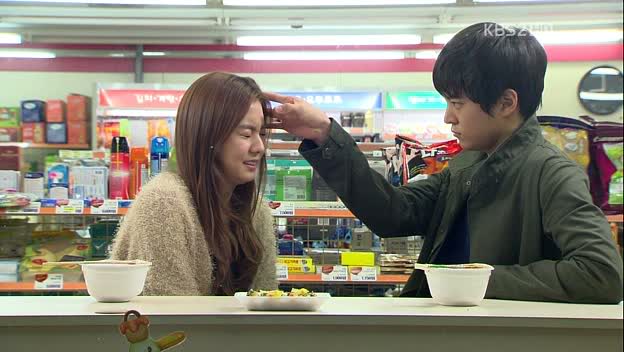 Two truths one lie and other games:
http://www.teach-this.com/resources/grammar/present-perfect